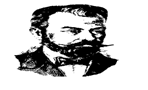 ОУ,, Крсте Петков Мисирков“-     Бистрица
Наставен предмет: Математика
Наставна единица : Делење со остаток
Одделение: III ( трето) 






Одделенски наставник: Гица Бизимоска
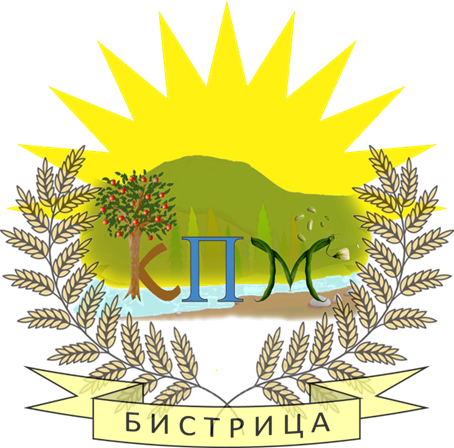 Делење со остаток
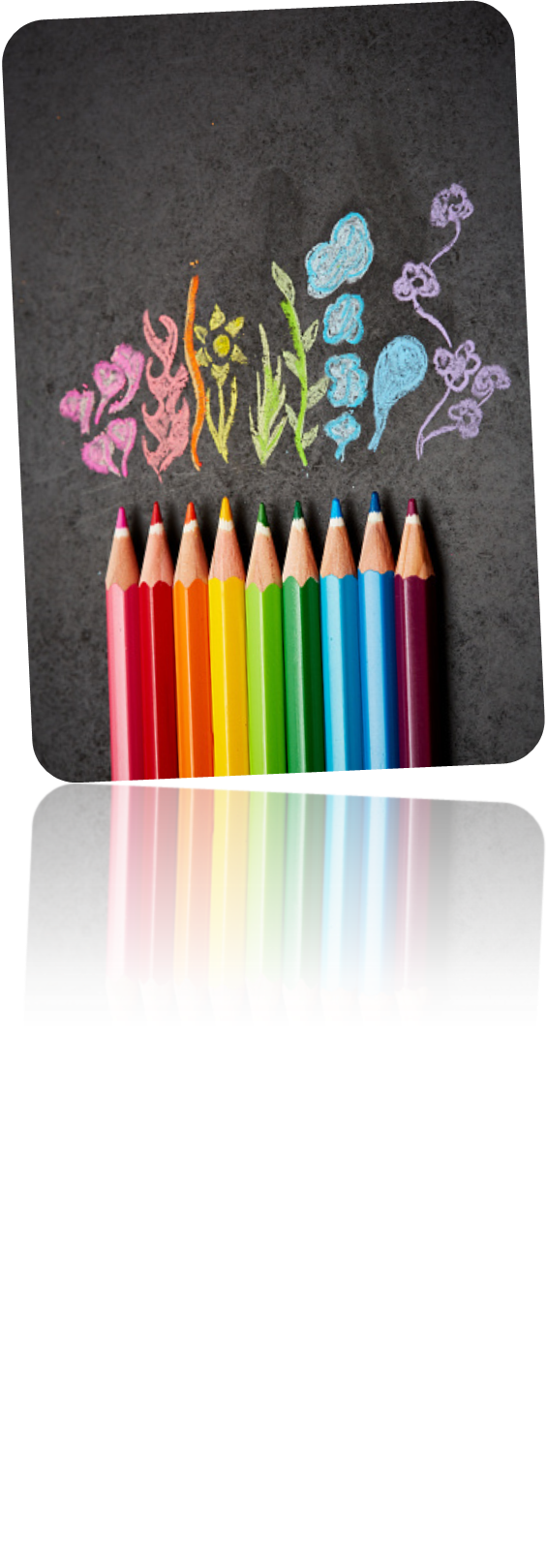 9 боички се поделени на 2 деца. 
Секое дете добило по 4 боички.
1 боичка останала.
Пишуваме  9: 2 = 4 и ост. 1 . 
,, ост. ’’ е скратено од остаток.
Запиши ги количникот и остатокот.

 	




12 јаболка им се поделени на 5 деца. Колку јаболка ќе  добие секое дете? Колку јаболка ќе останат?
Решение: Запишуваме  12 : 5 =  2 и ост. 2. 
2 * 5 = 10 
12 – 10 = 2
Секое дете  ќе добие по 2 јаболка.
 Ќе останат 2 јаболка.
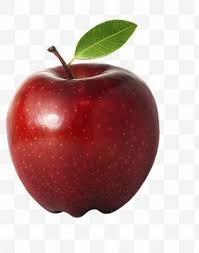 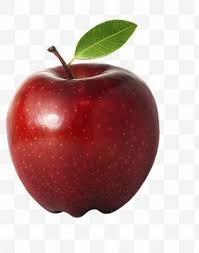 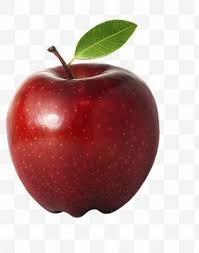 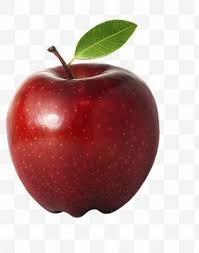 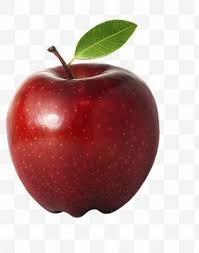 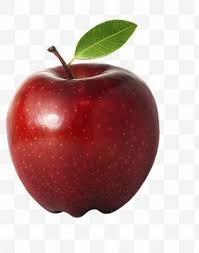 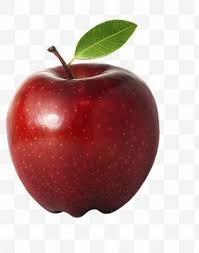 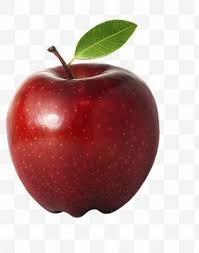 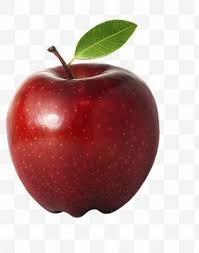 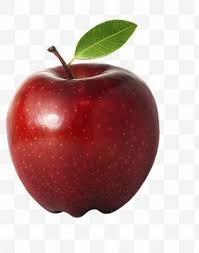 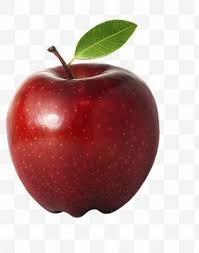 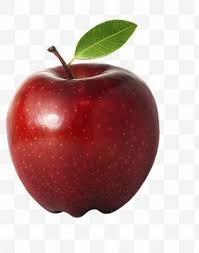 Проверка на делењето со остаток
17 : 4 = 4 и ост. 1. 
4*4 = 16 (16 е најблиску и помал број  до 17) 
17 : 4 = 4 
4 * 4 = 16
17 – 16 = 1
Проверка:    4*4 = 16       16+1=17 
( или ) 4*4 +1 = 16 + 1= 17
Објаснување
17    :    4   =    4    и  ост.  1

   Деленик     Делител    Количник         Остаток
Текстуална задача
Милан има 17 автомобили. Сака да ги подели подеднакво со својот брат Марко. По колку автомобили ќе има секој од нив? Колку автомобили ќе останат? 

Решение:     17:2= 8 и  ост. 1.
		8*2=16
		17-16=1
Одговор:  
	Секој од нив ќе има по 8 автомобили.
	Ќе остане 1 автомобил.
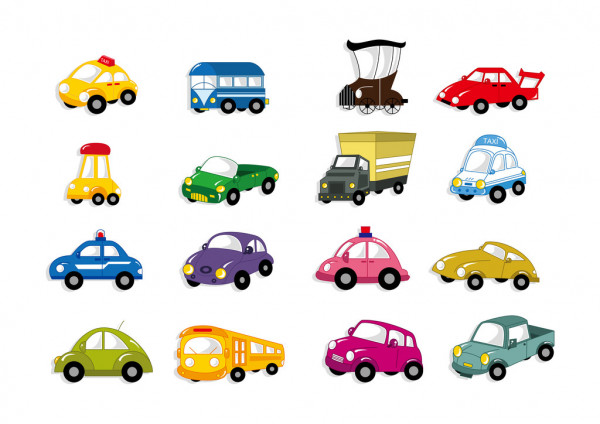 Реши ги задачите. 
Пресметај го  количникот и остатокот, а потоа провери го резултатот.
Следи го дадениот пример

 пр: 9 : 2 =8 и ост. 1  проверка	4 * 2 = 8     8 + 1 = 9                 

14 : 3 = _________  проверка      _________________        
18 : 4 = _________  проверка      _________________        
25 : 4  = _________  проверка      _________________     
37 : 5 = _________  проверка      _________________    
47 : 6 = _________  проверка      _________________
Запиши го количникот и остатокот во табелата
Ви благодарам на вниманието!
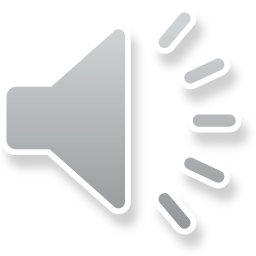